Take A Look At Our Favorite Books
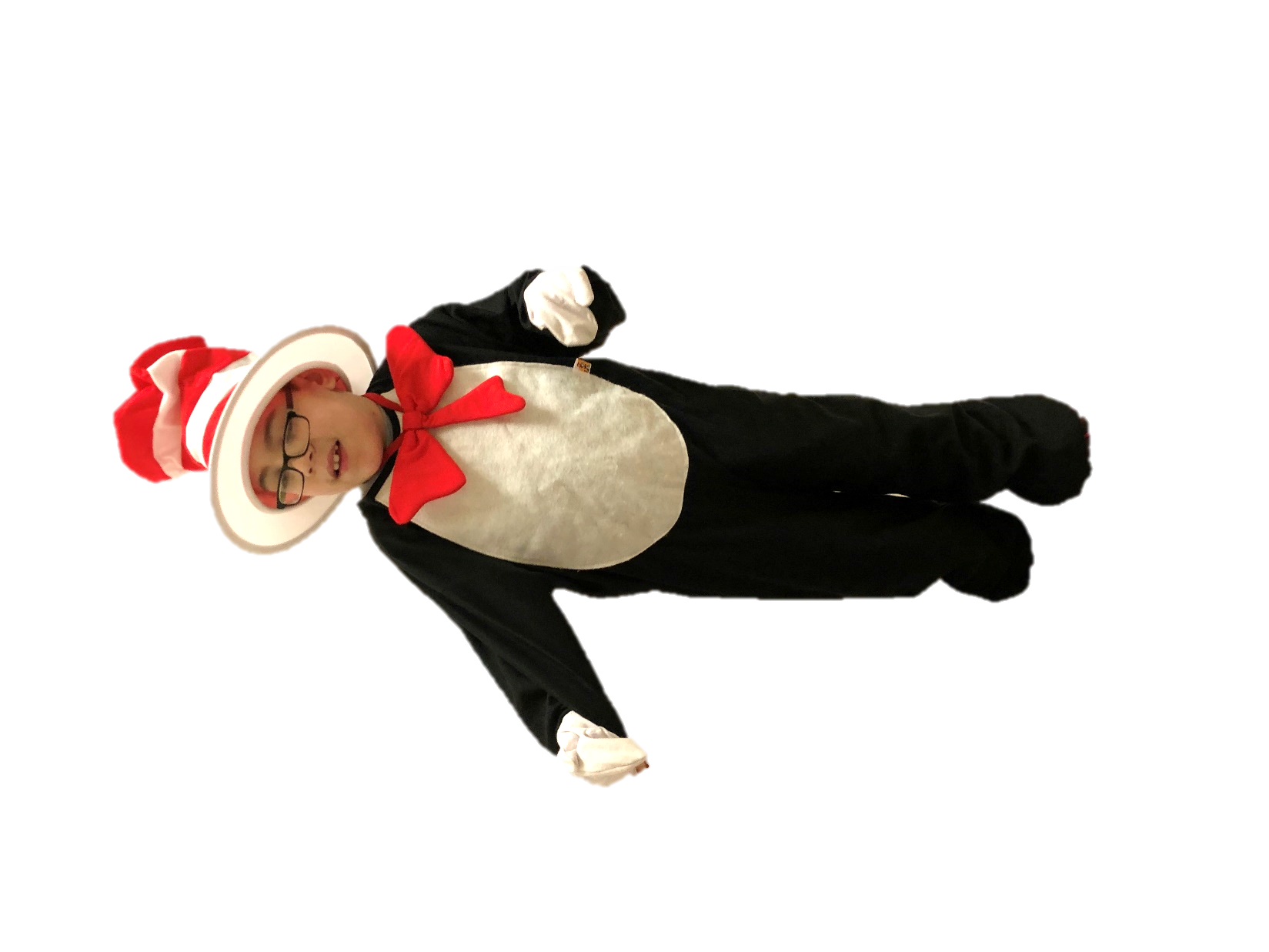 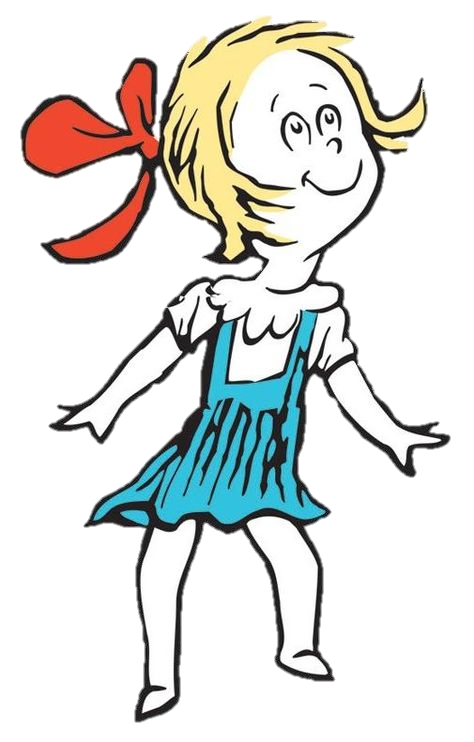 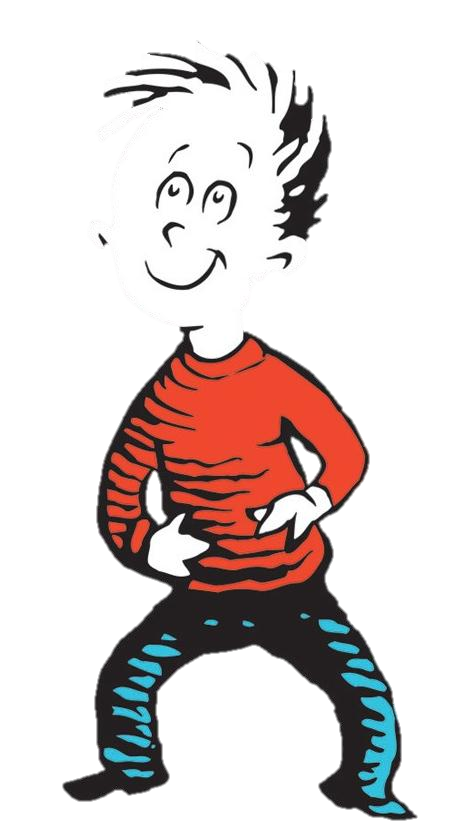 By: Cara Edenfield and Joy Delaney
Groupbygroup.wordpress.com
We like to read Charlie and the 
Chocolate Factory.
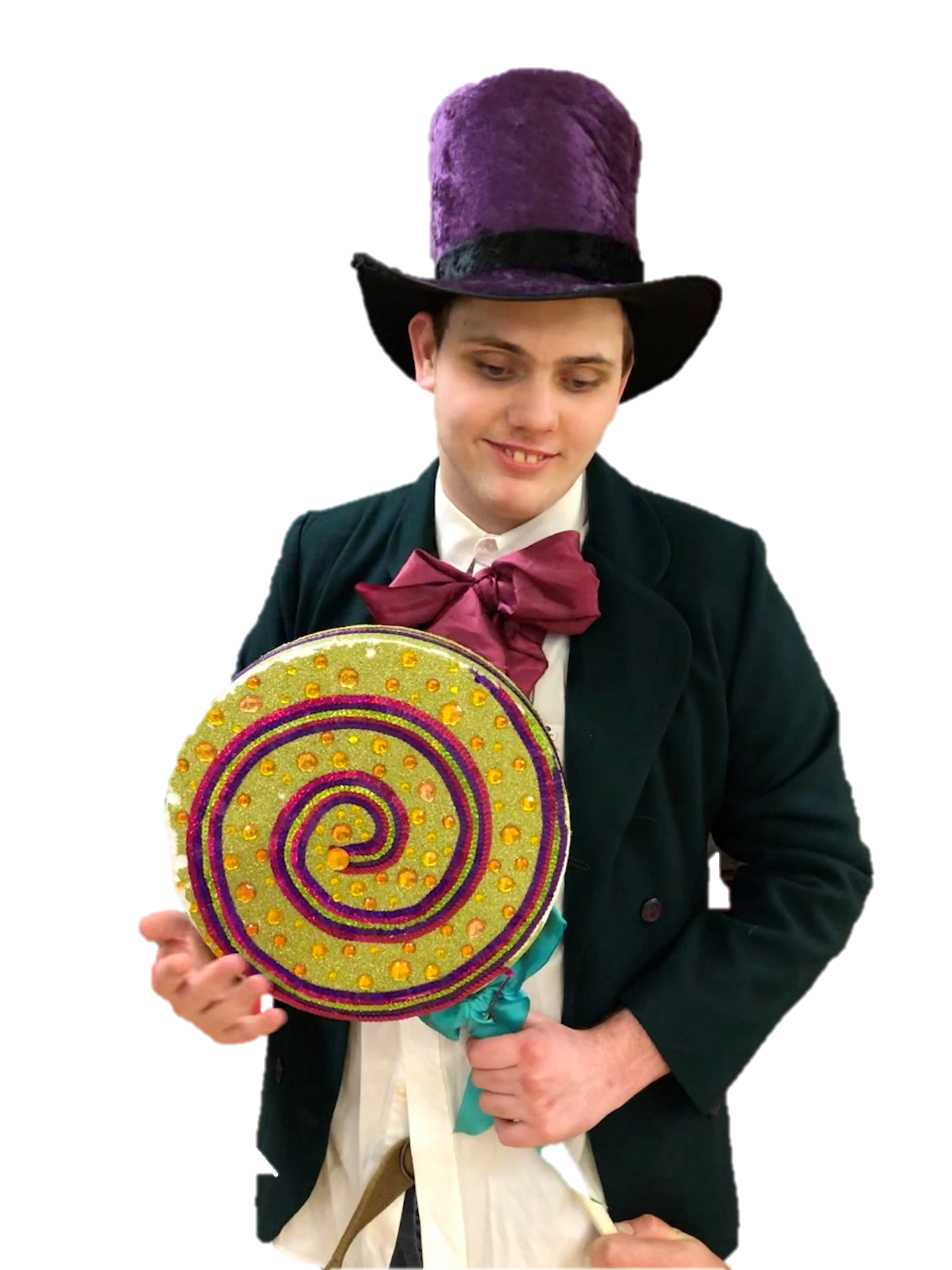 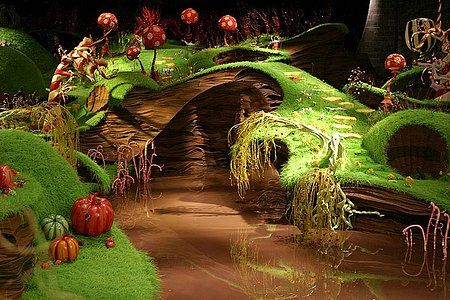 Take a look at our favorite books.
We like to read Where The Wild Things Are.
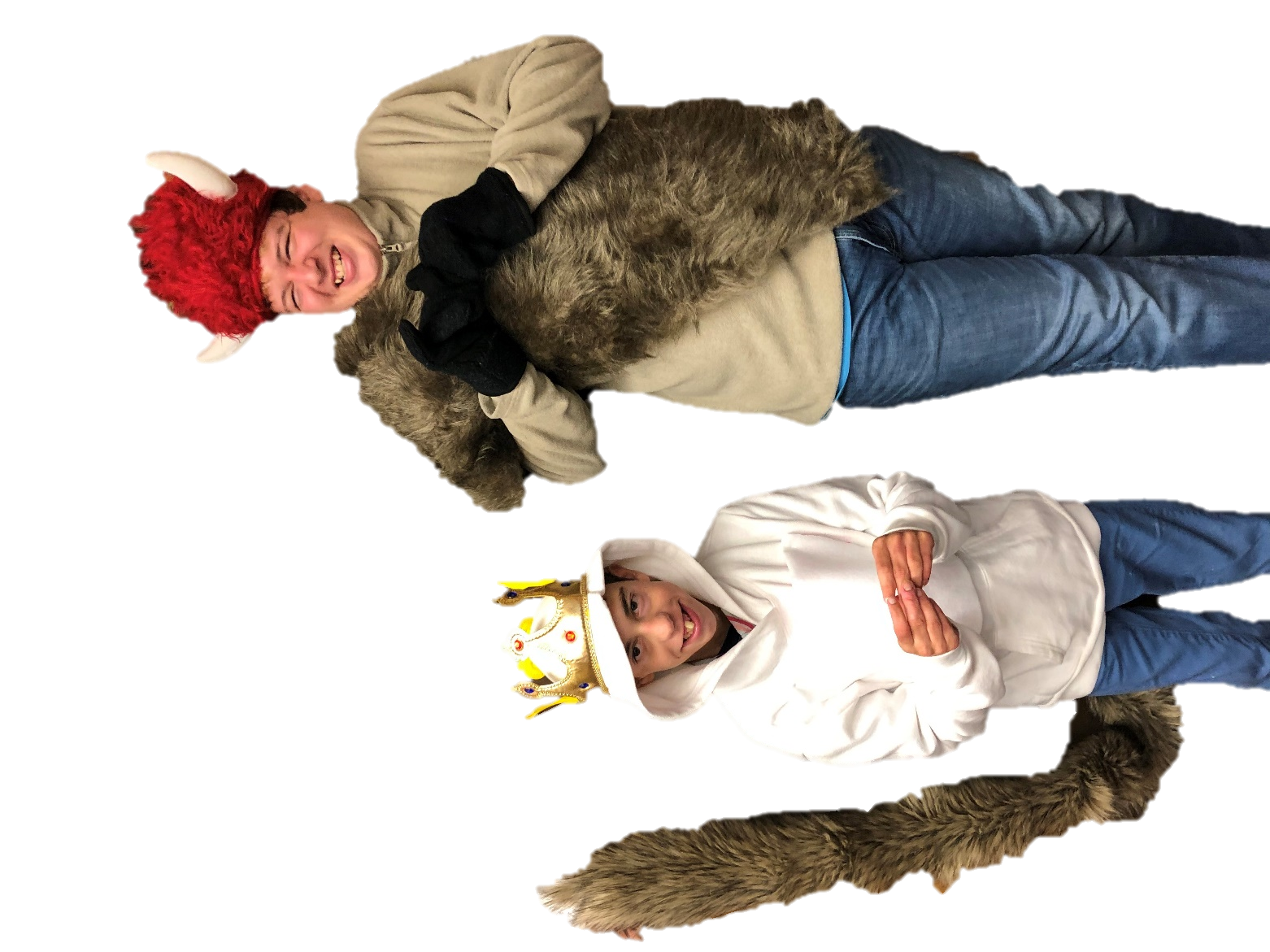 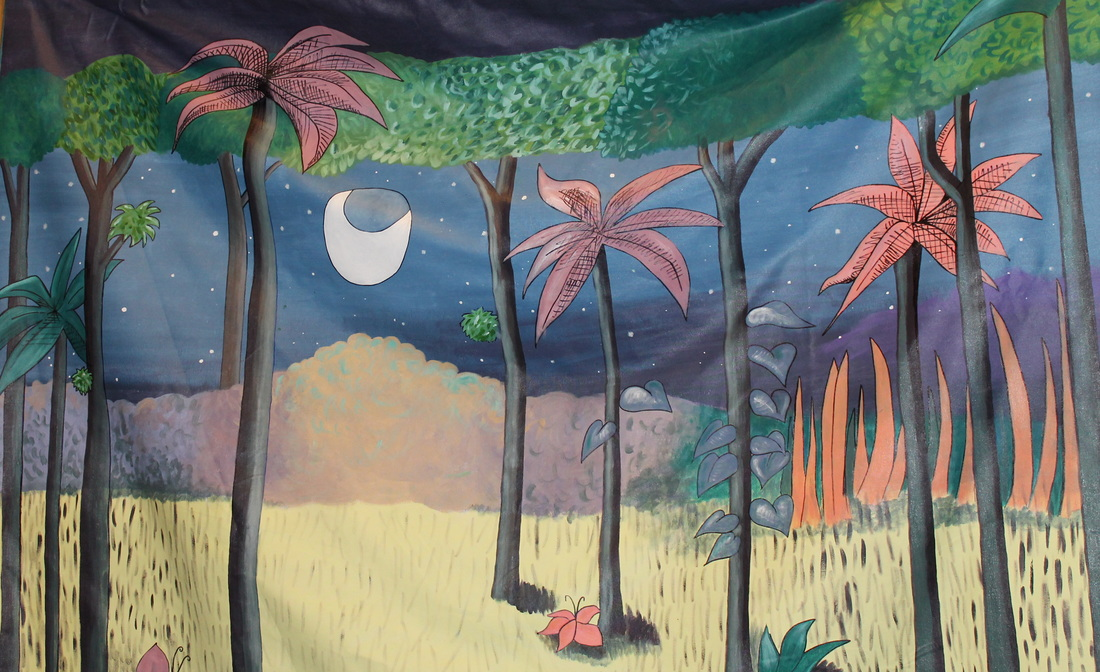 Take a look at our favorite books.
We like to read Charlotte’s Web.
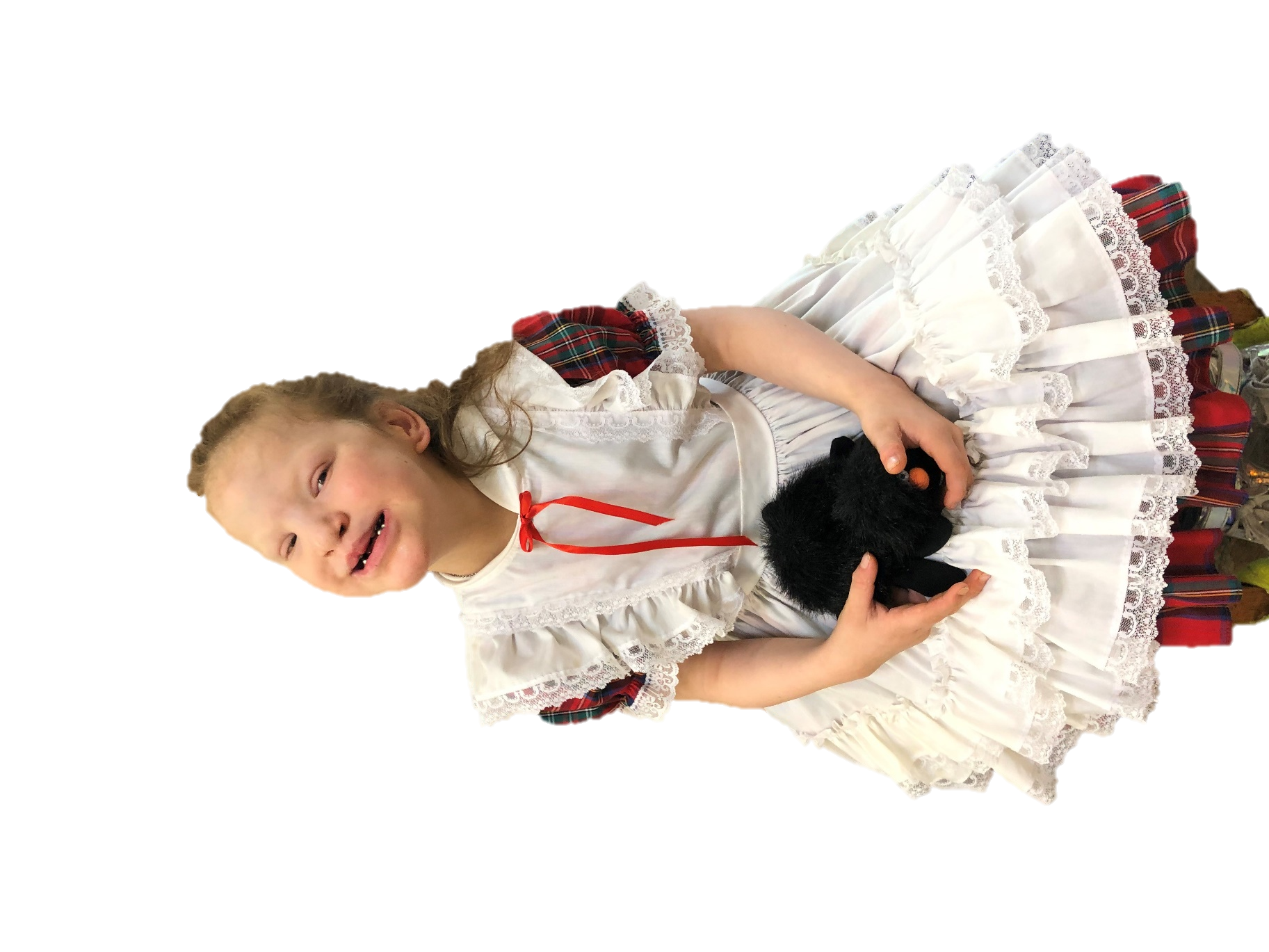 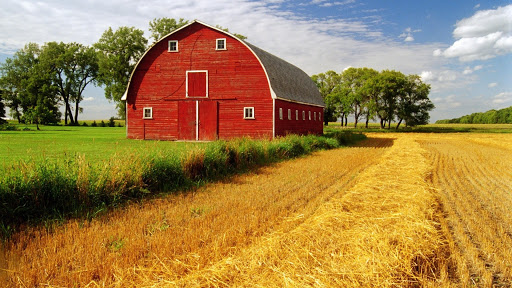 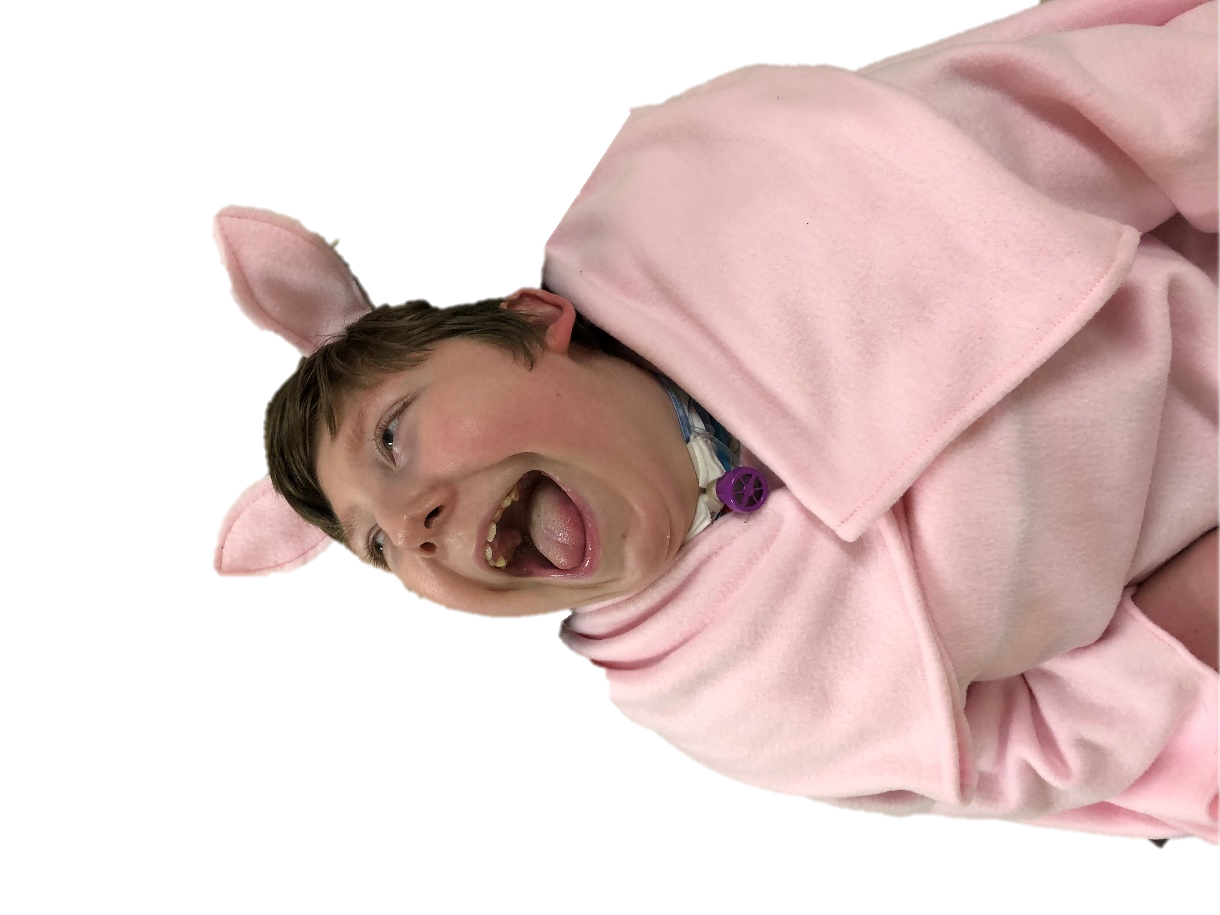 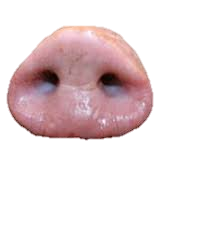 Take a look at our favorite books.
We like to read The Lorax.
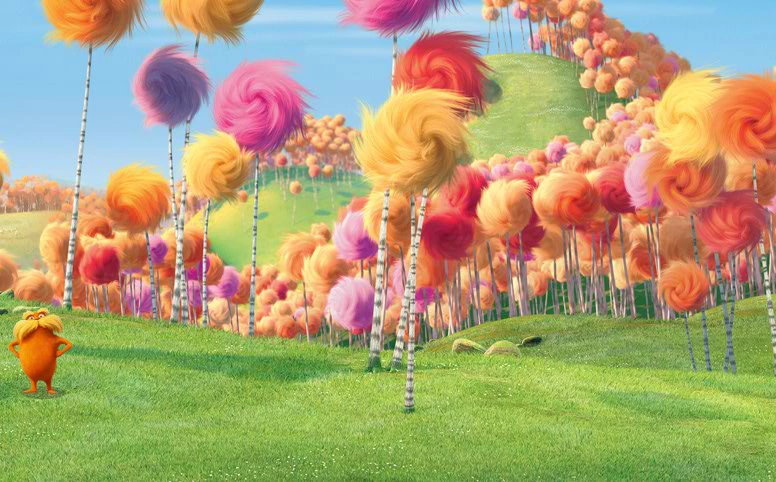 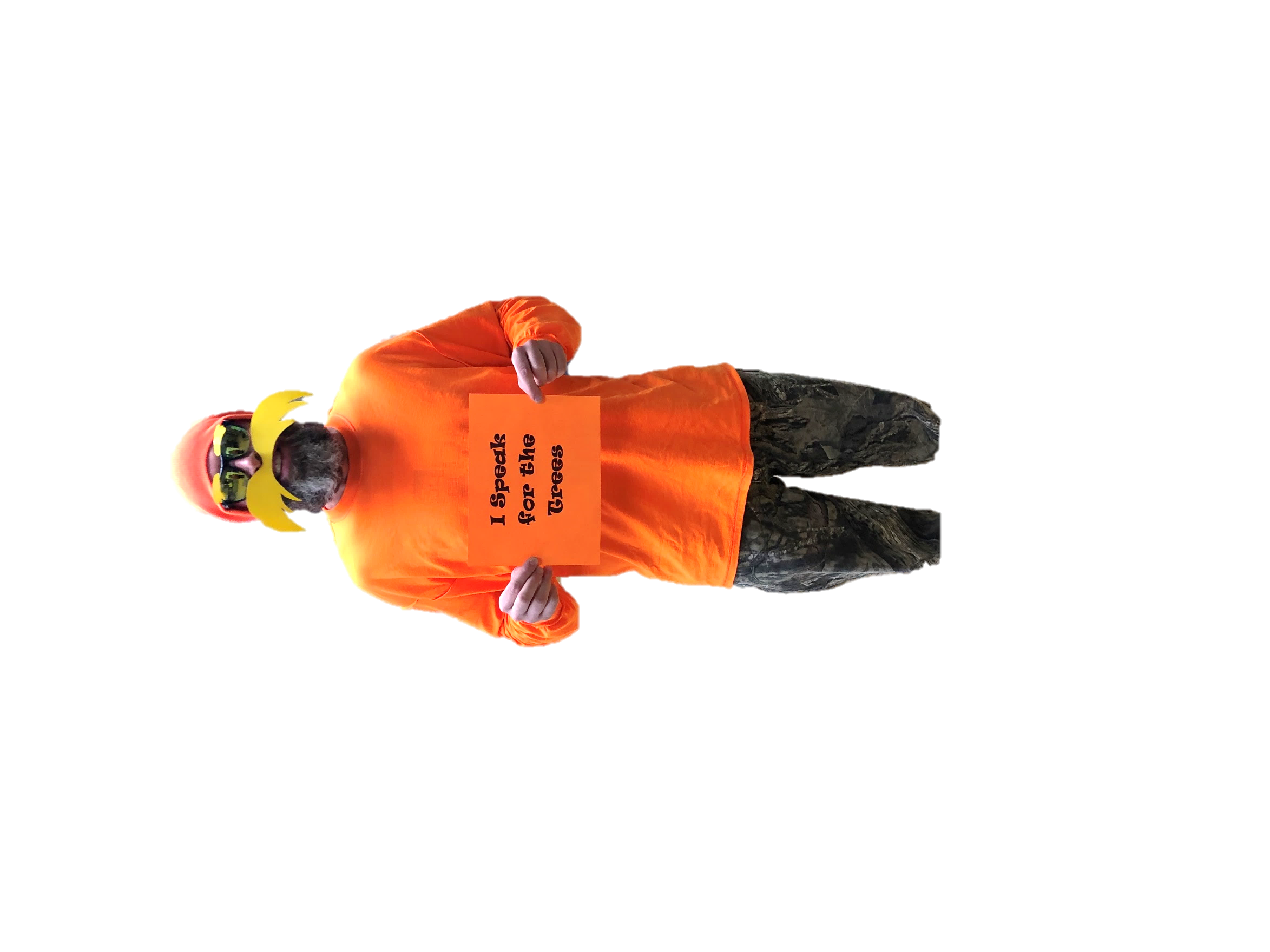 Take a look at our favorite books.
We like to read Little Women.
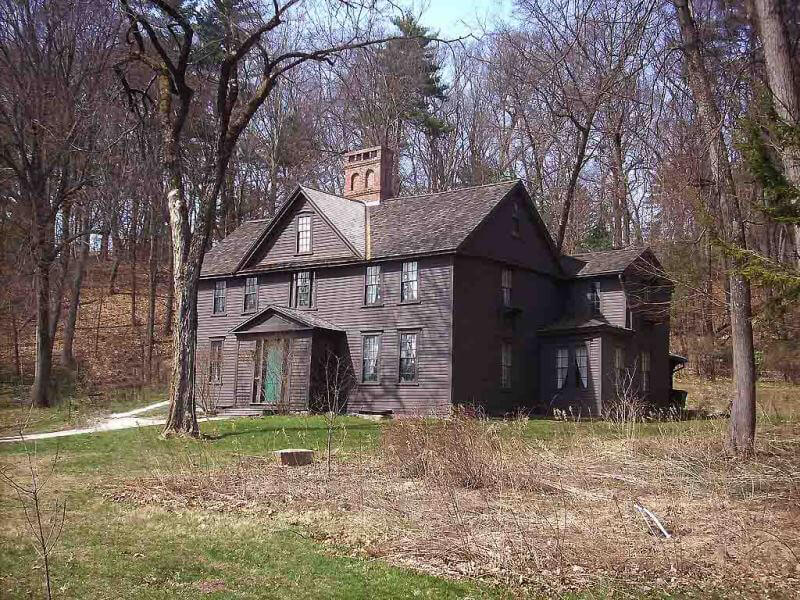 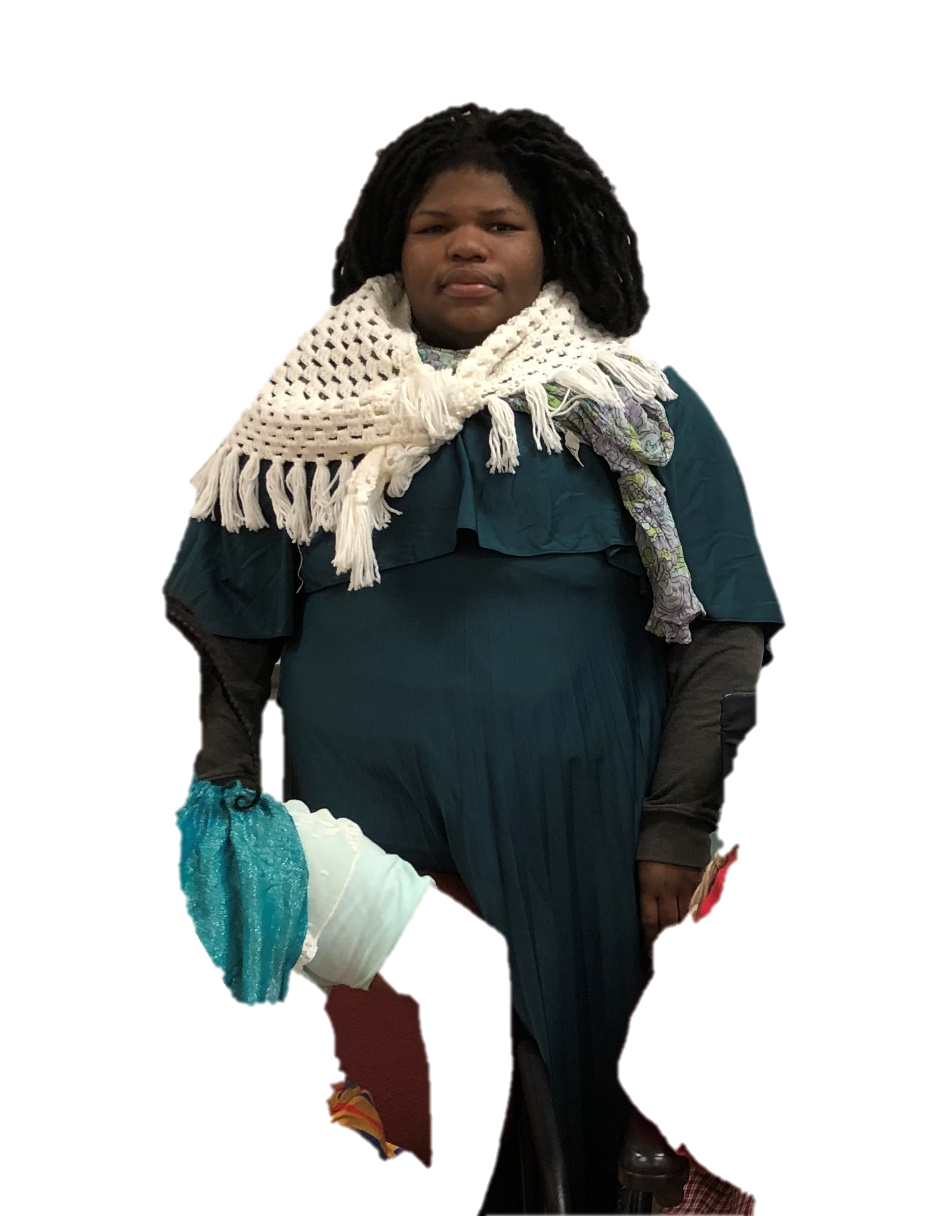 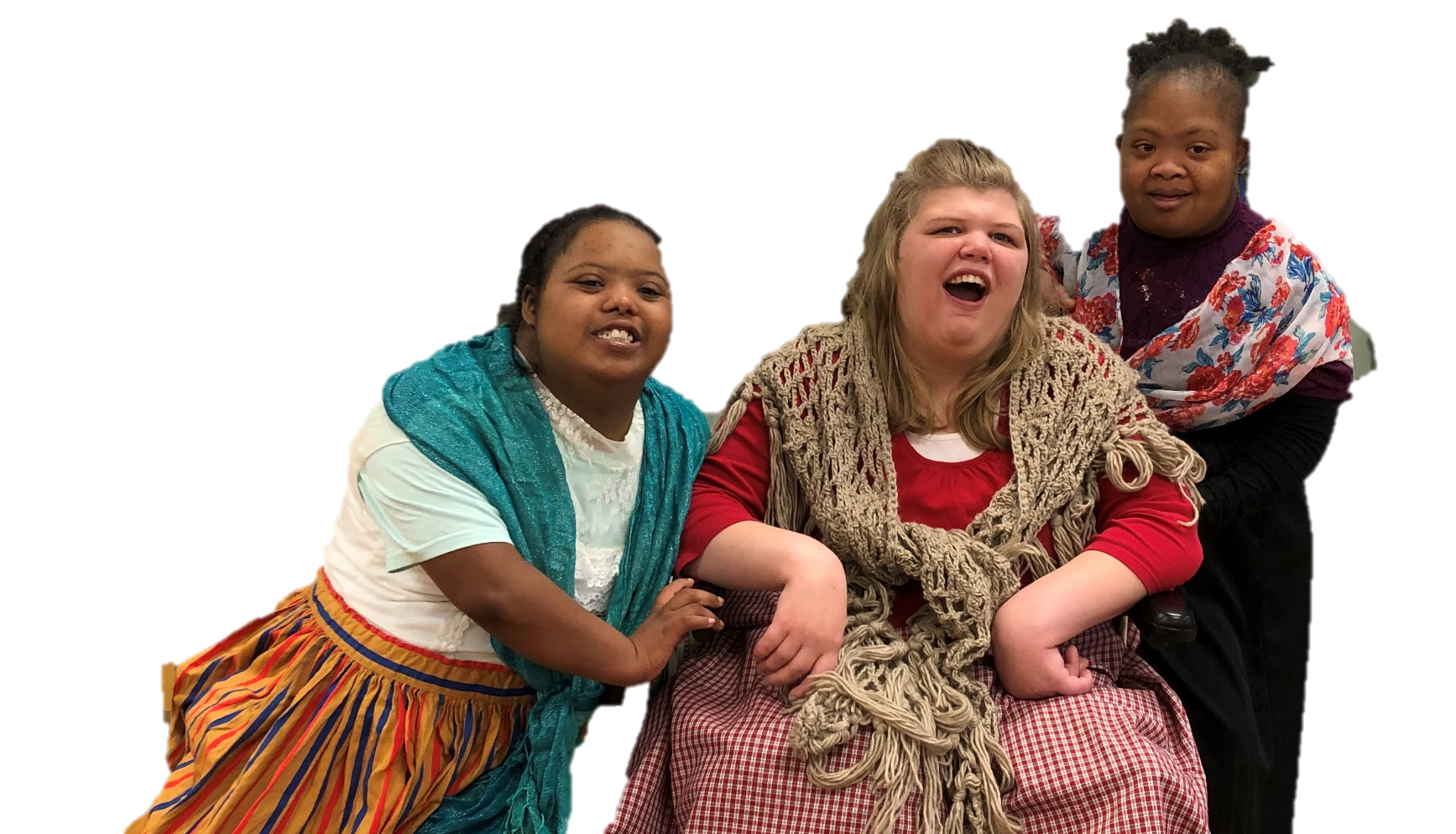 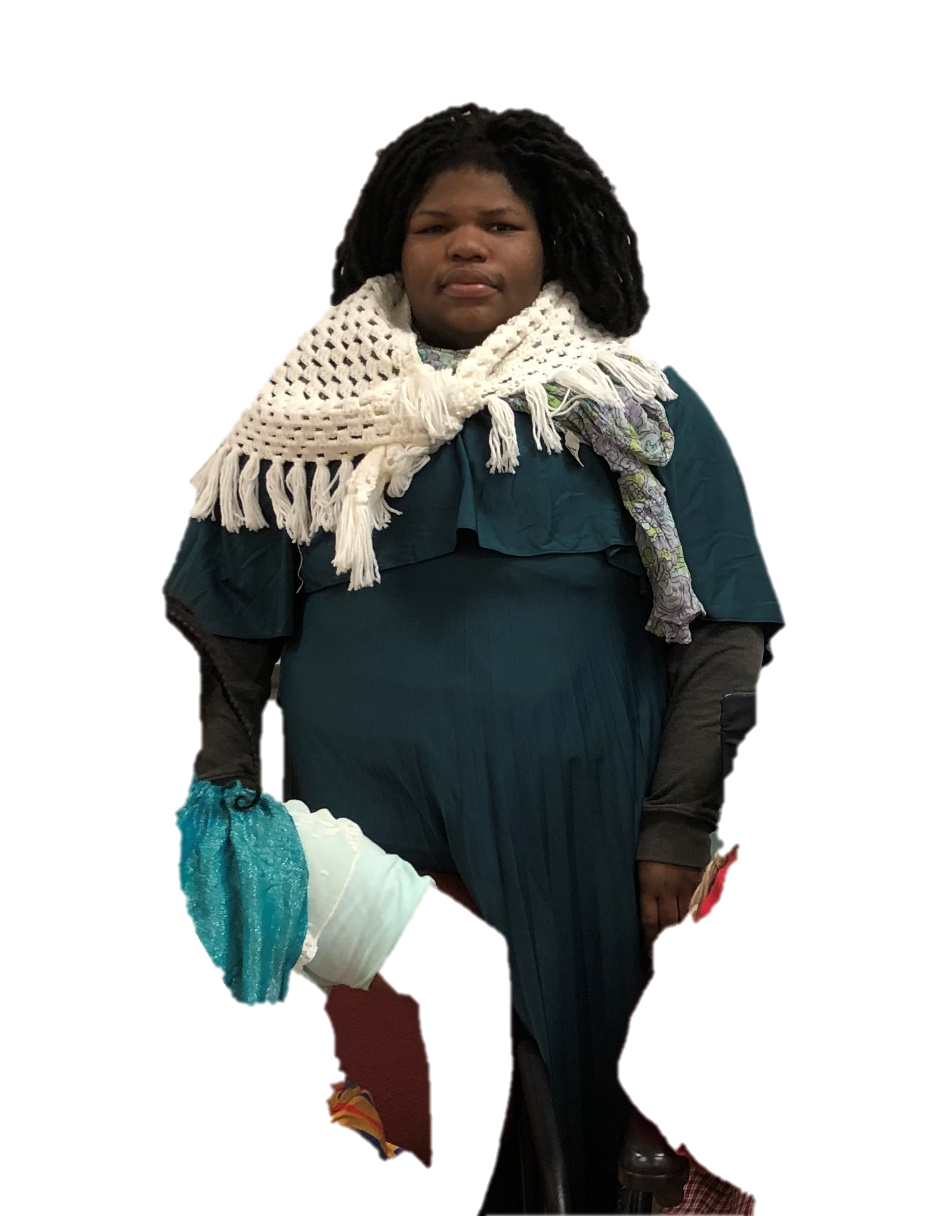 Take a look at our favorite books.
We like to read The Very Hungry Caterpillar.
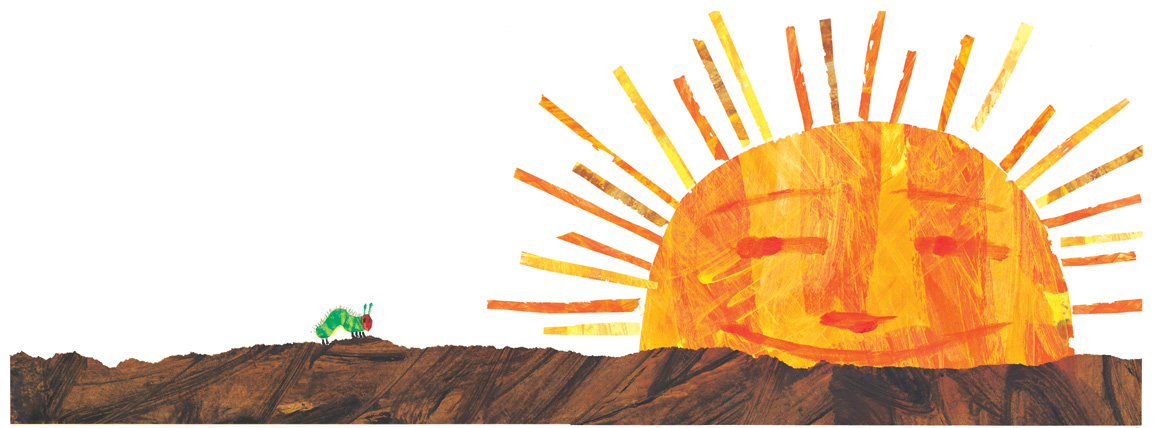 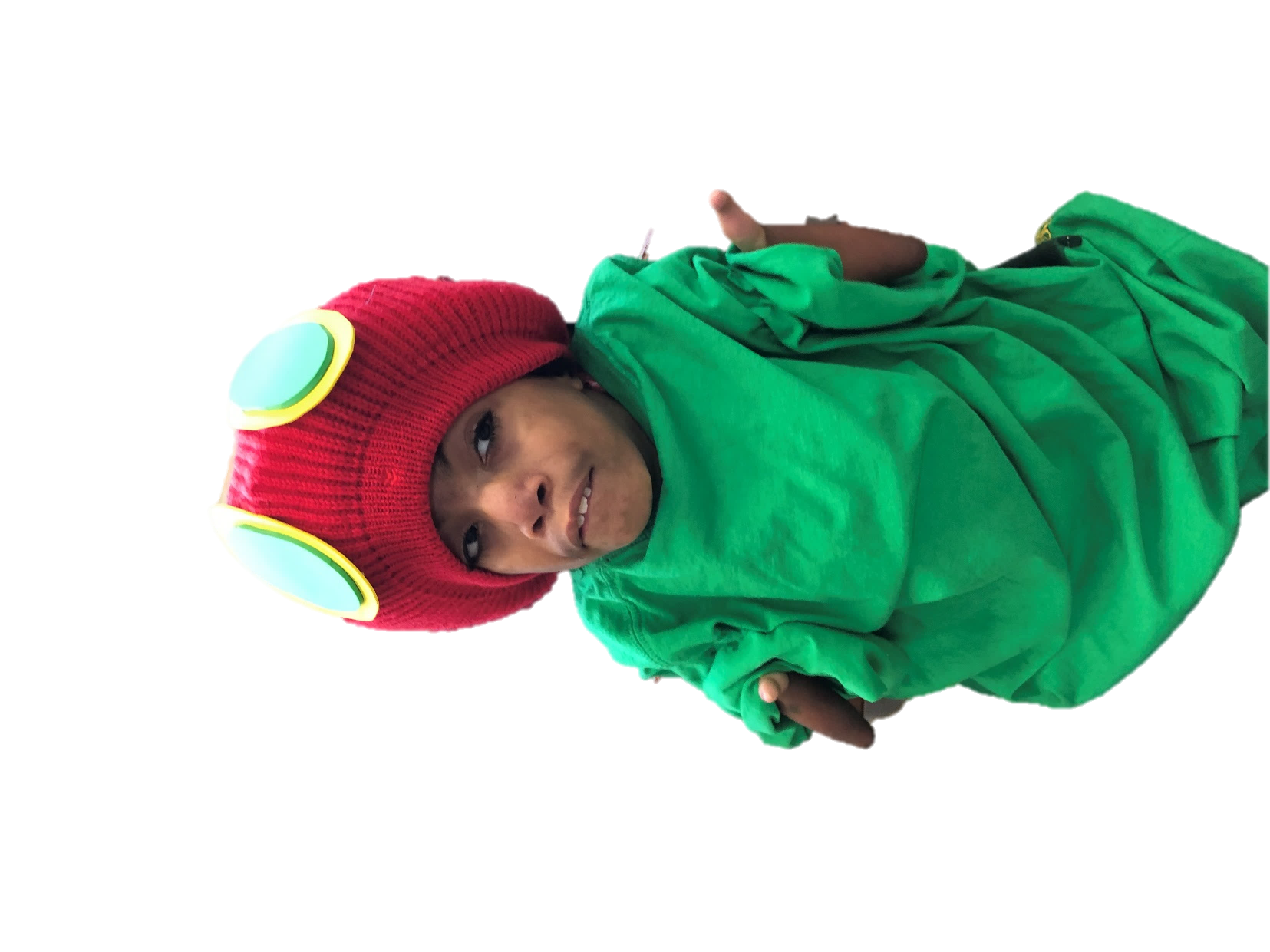 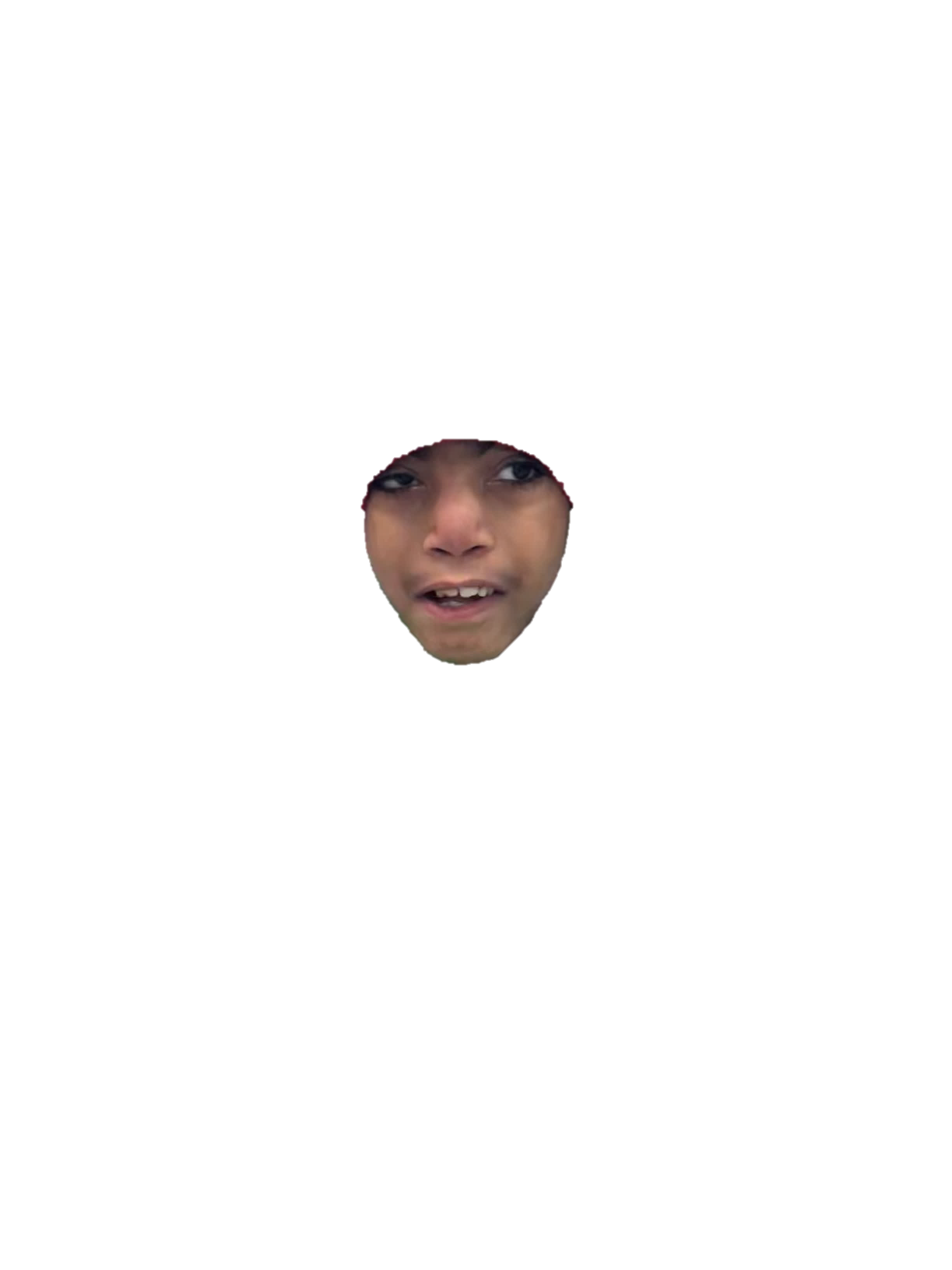 Take a look at our favorite books.
We like to read Harry Potter.
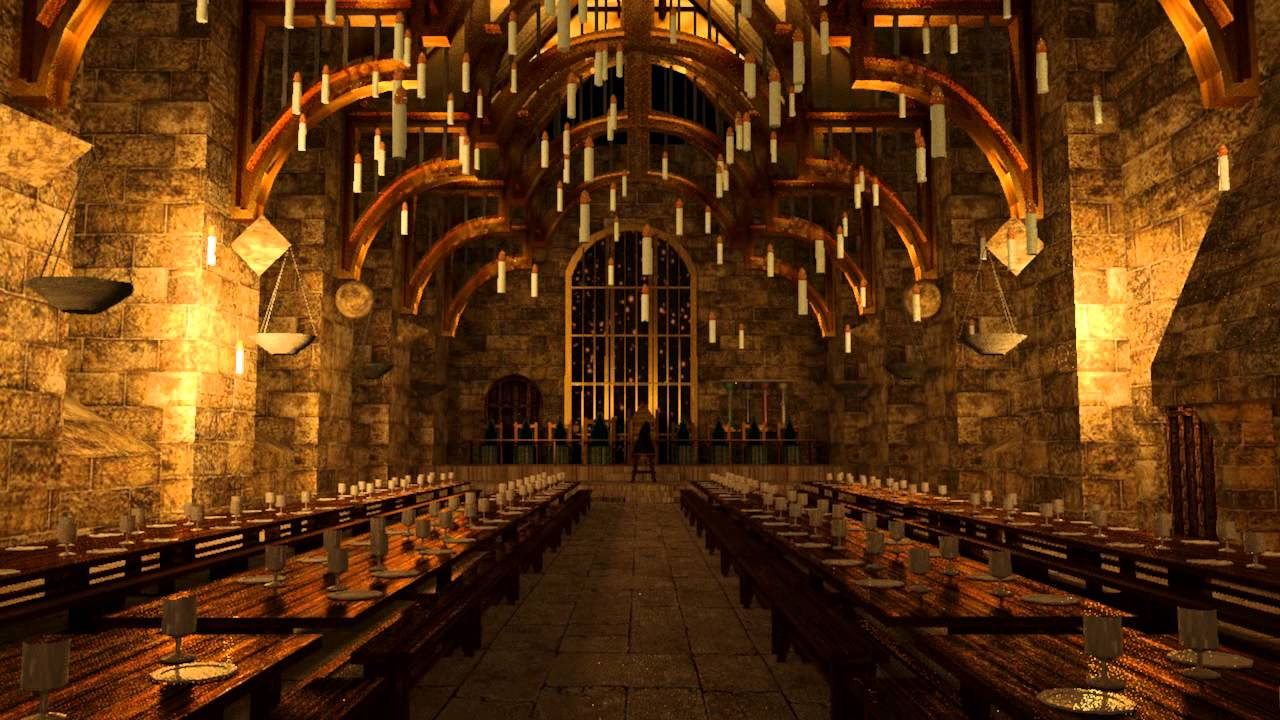 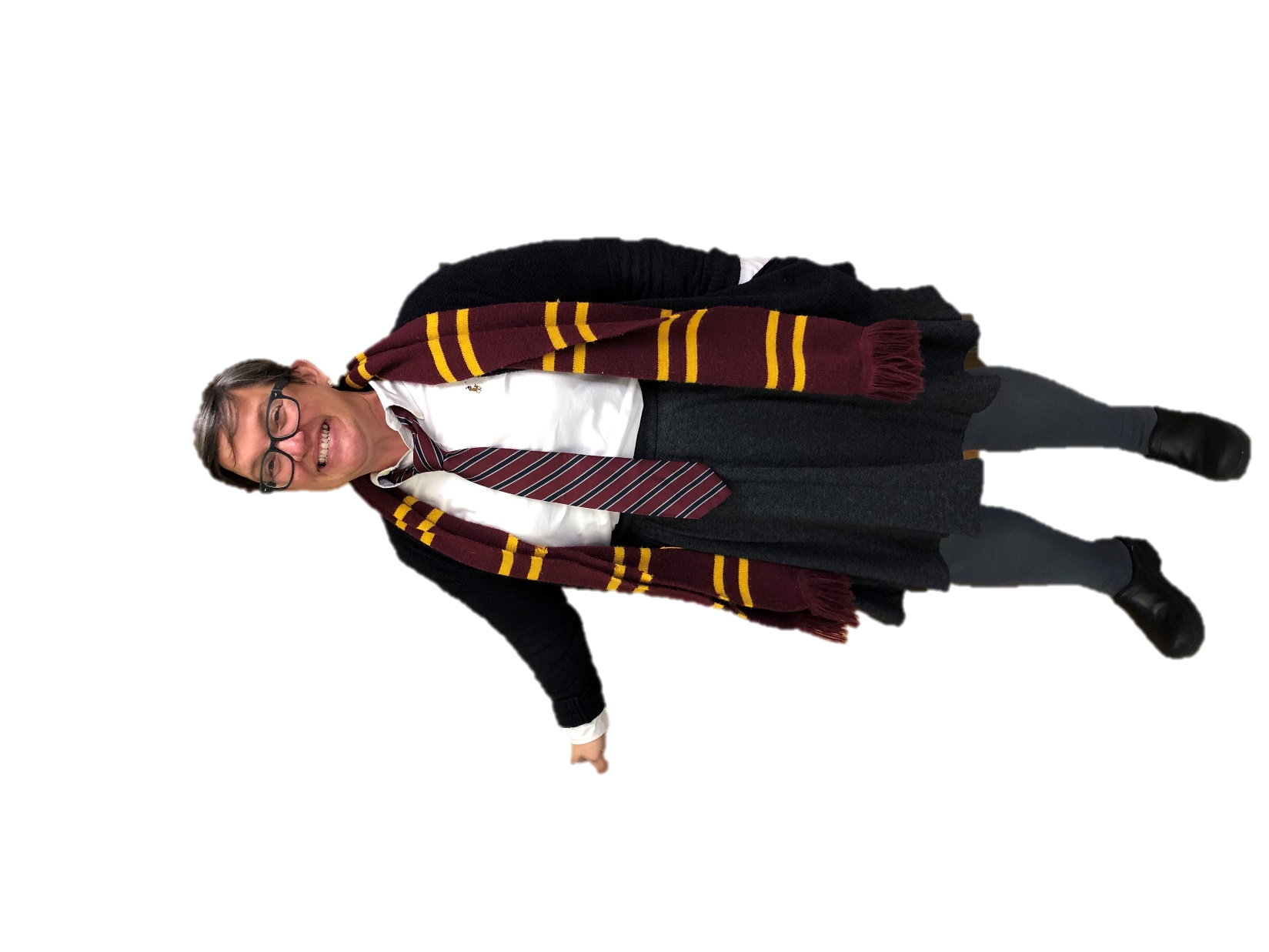 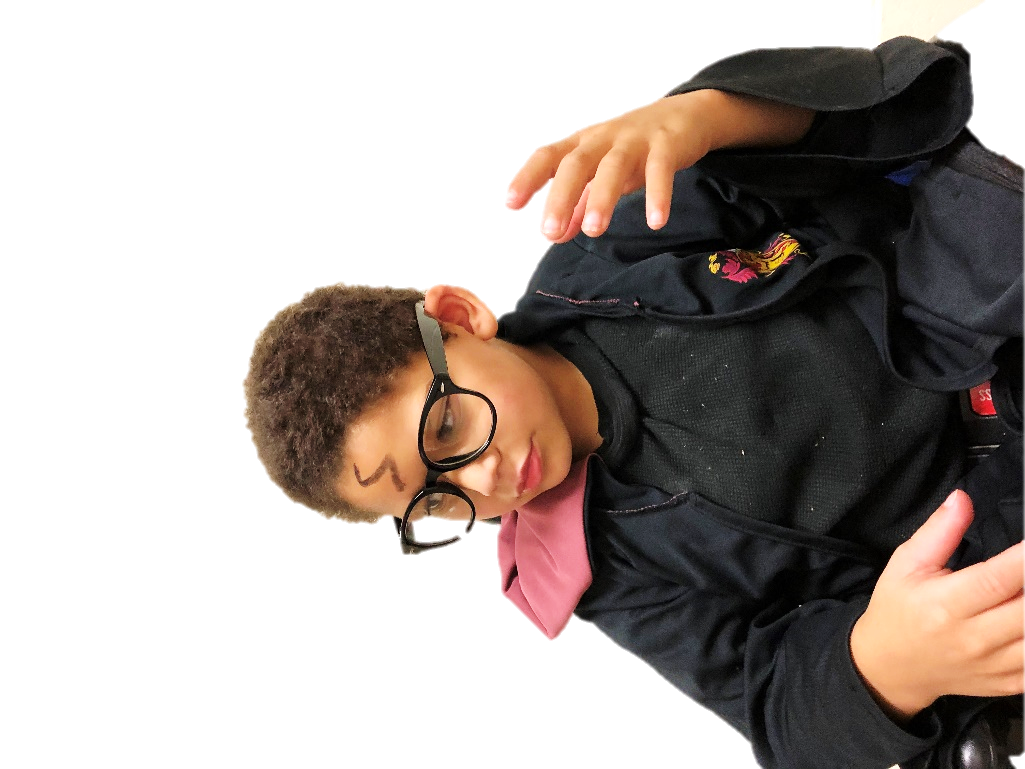 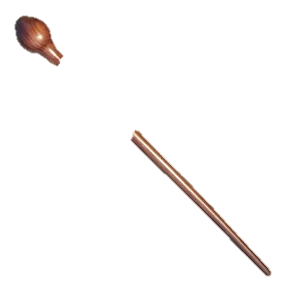 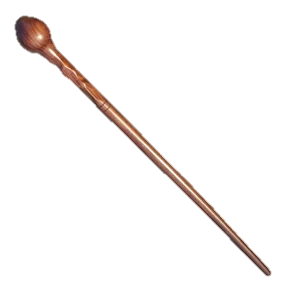 Take a look at our favorite books.
We like to read The Lion, The Witch, 
And The Wardrobe.
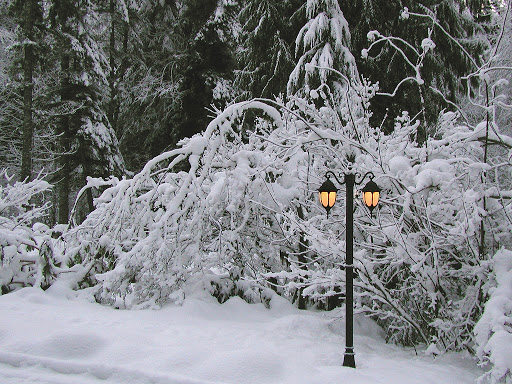 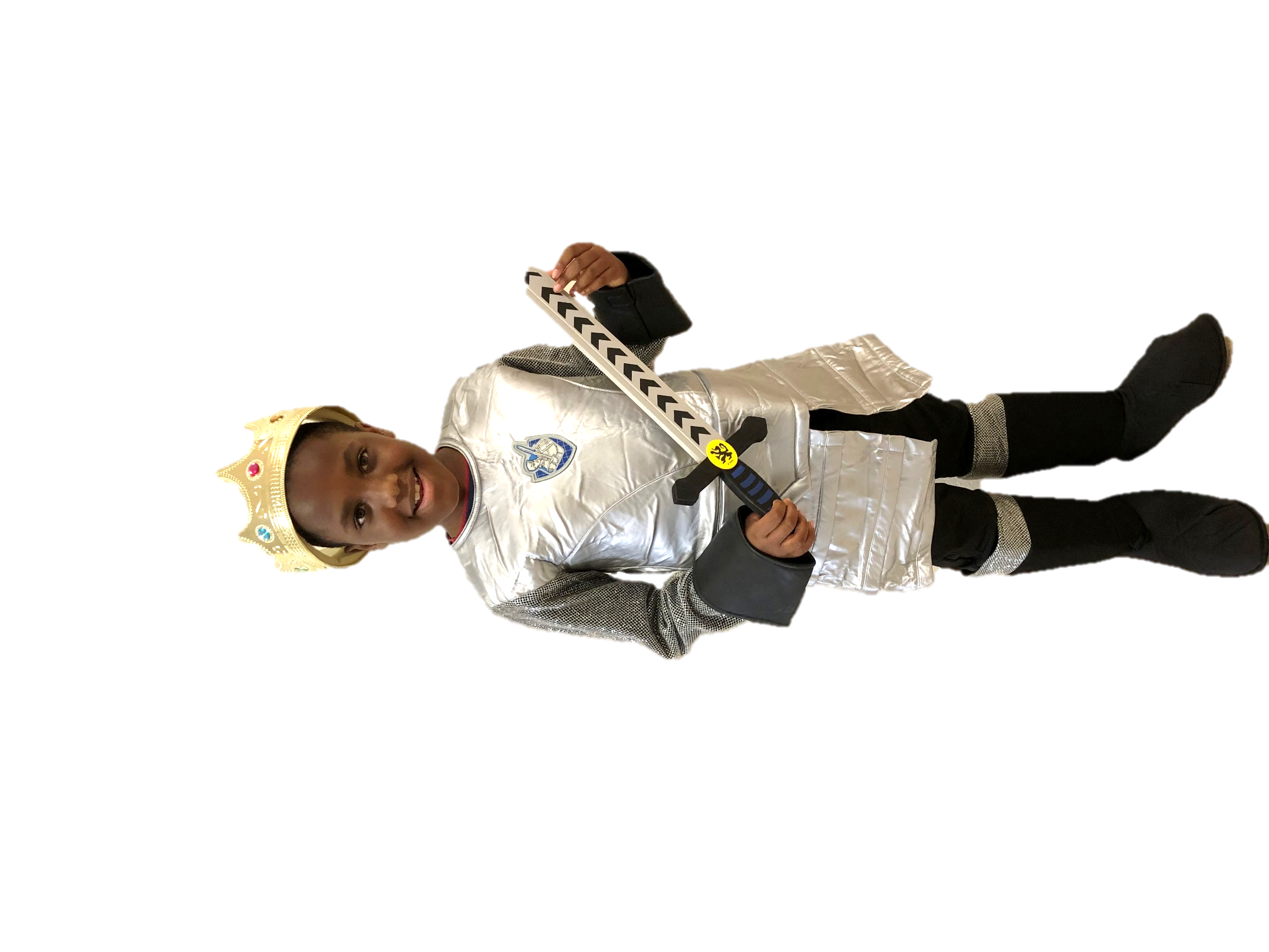 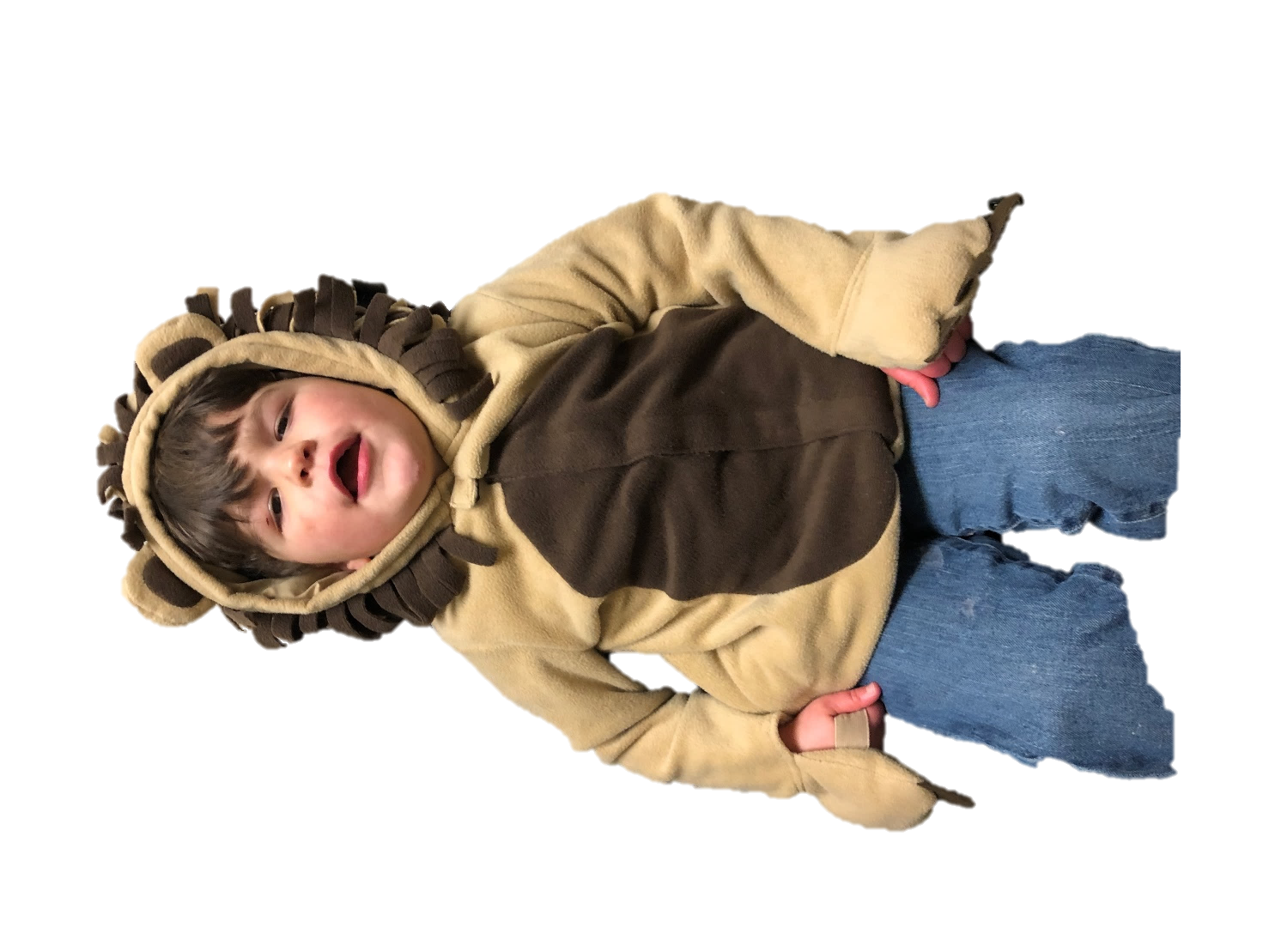 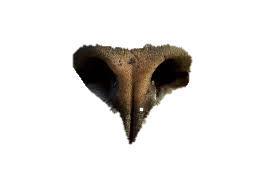 Take a look at our favorite books.
We like to read The Rainbow Fish.
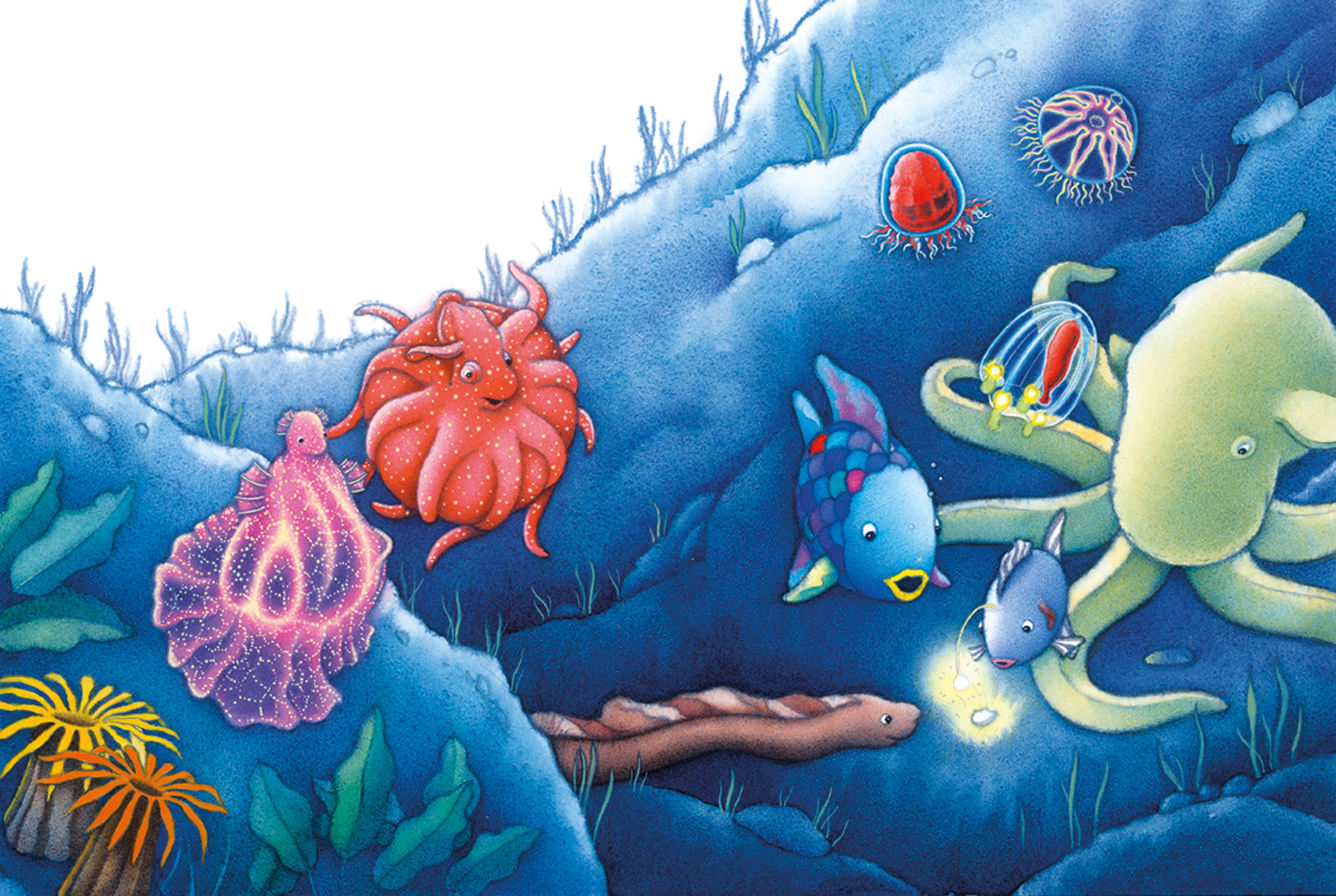 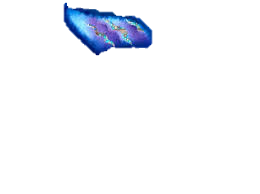 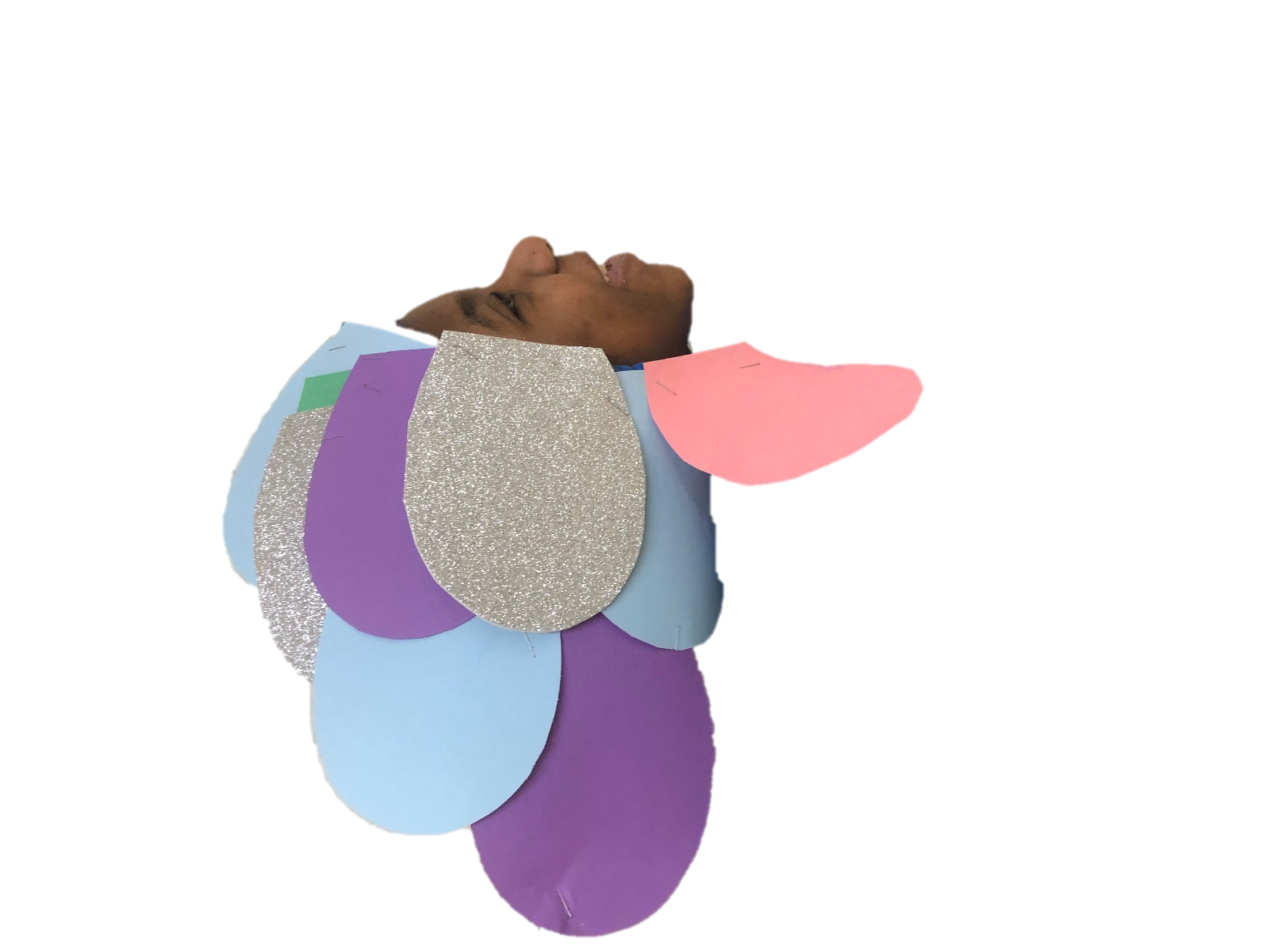 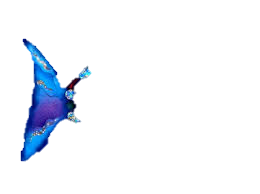 Take a look at our favorite books.
We like to read Pete The Cat.
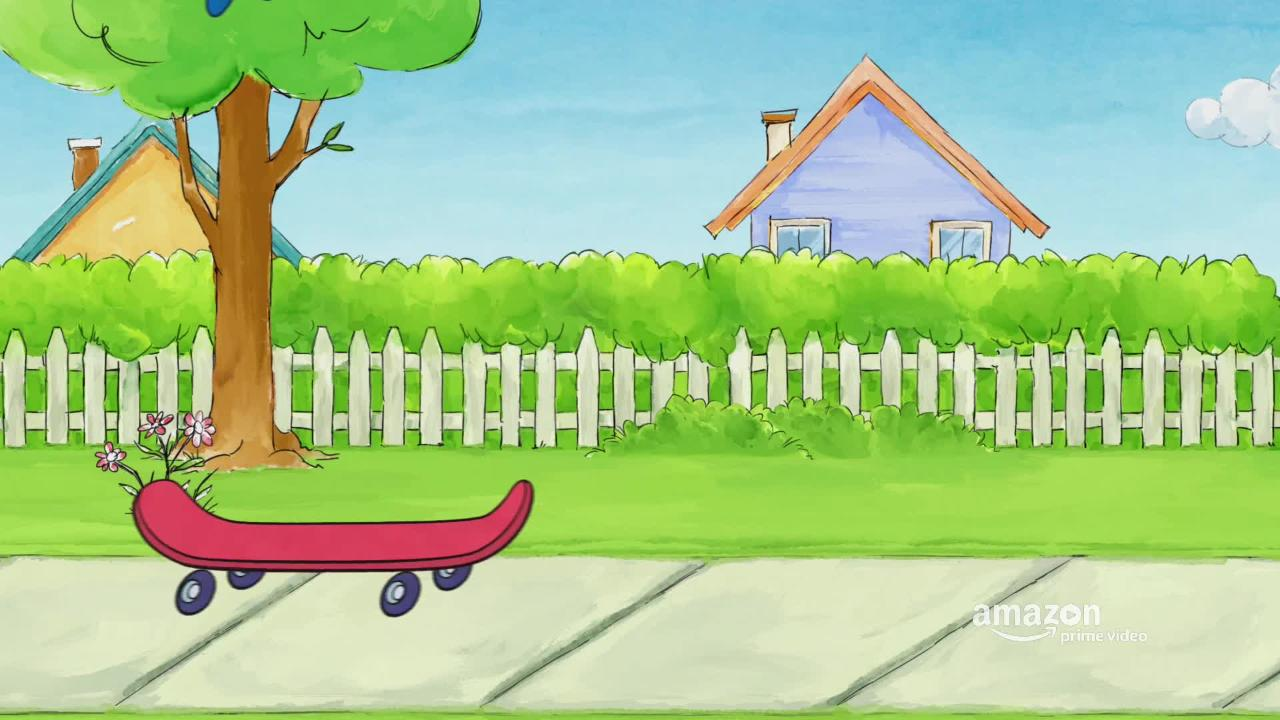 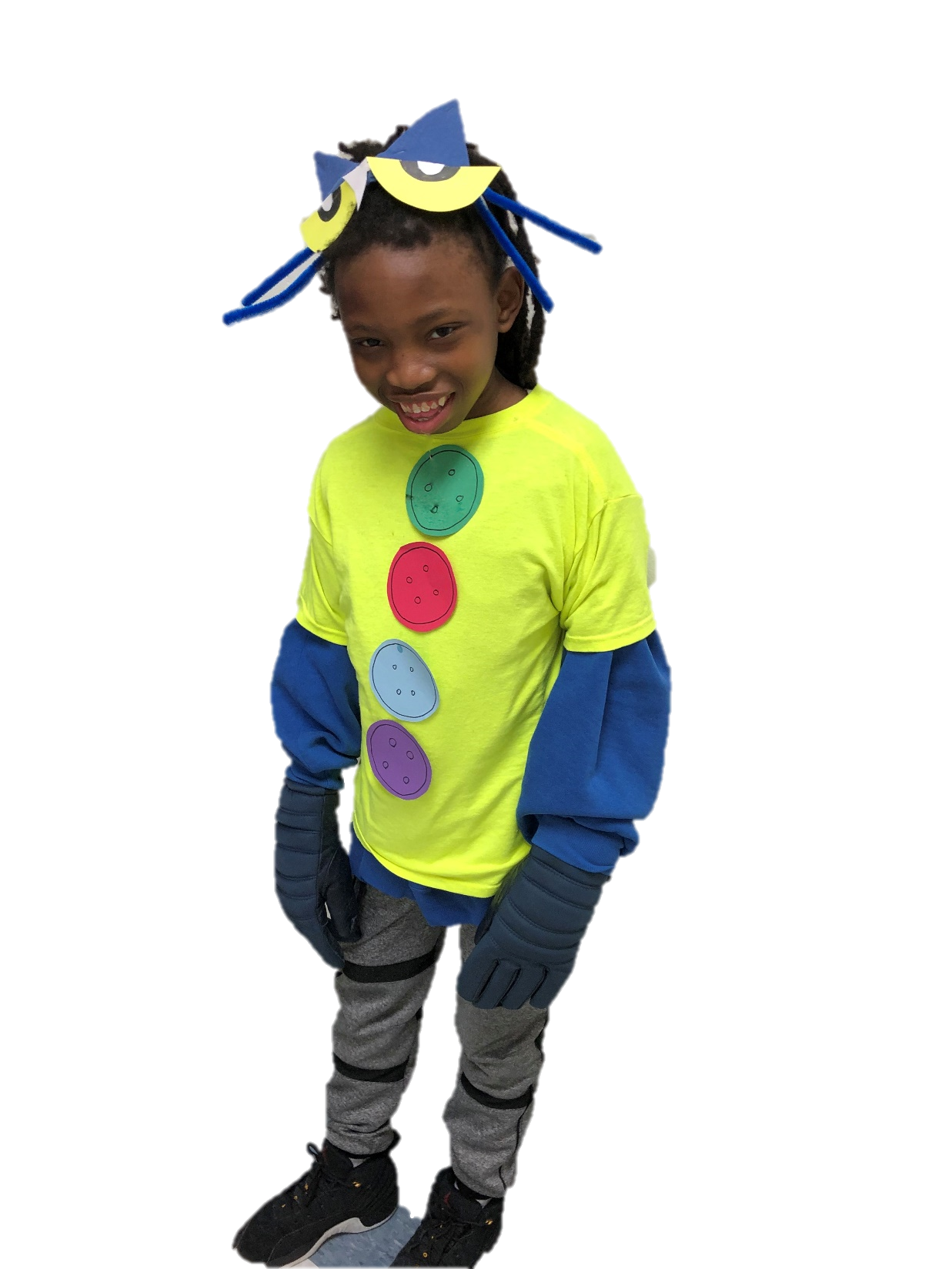 Take a look at our favorite books.
The
				End
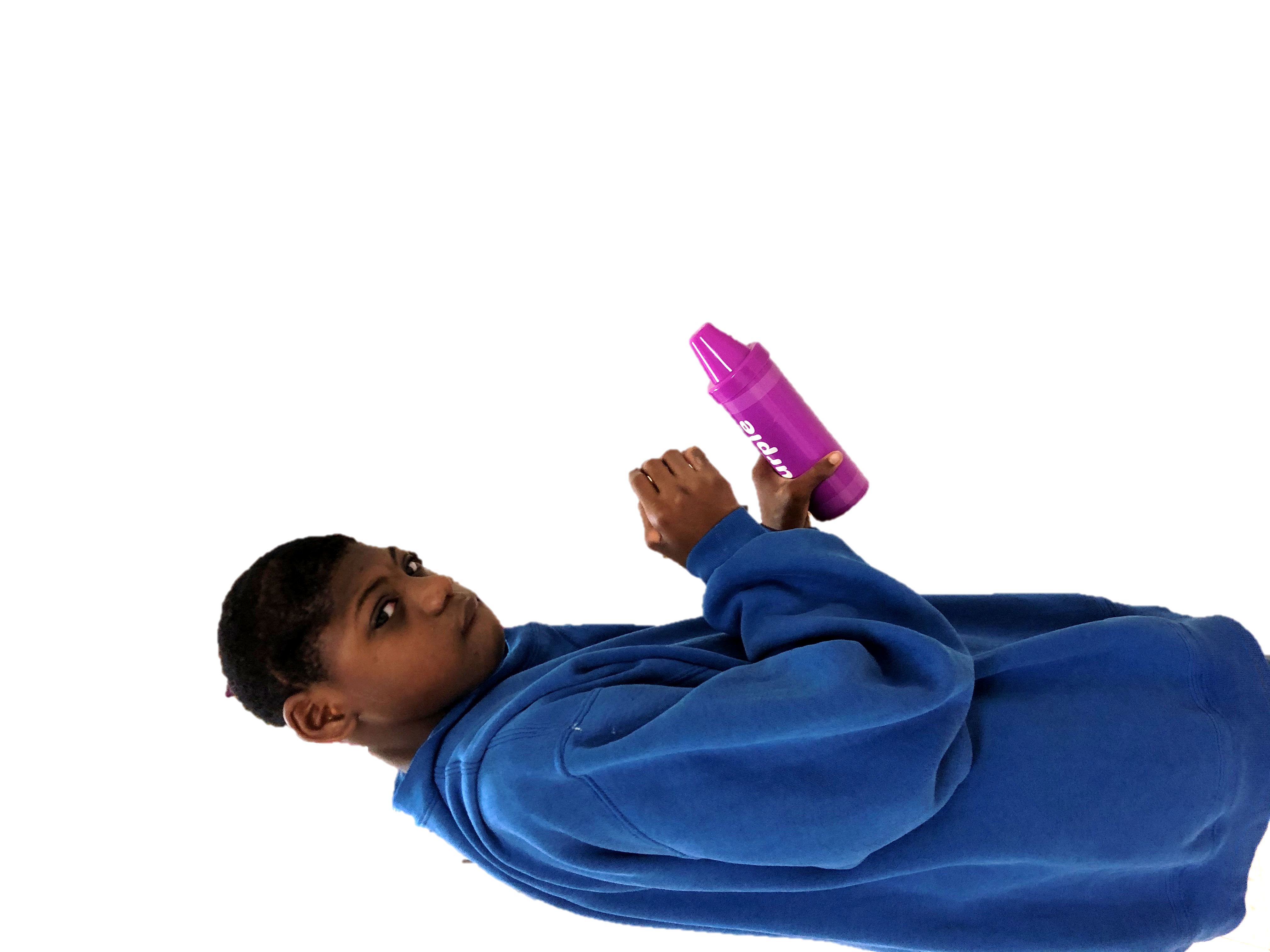